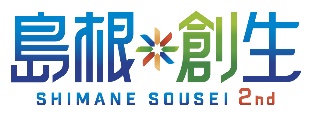 参加無料
県内企業の皆様へ
下請取引適正化・価格転嫁サポートセミナー
原材料やエネルギー価格高騰や人手不足などにより、県内事業者の経営環境が厳しい中において、県内事業者の価格転嫁は十分に進んでいません。今後、さらに賃上げなども進むことが予想され、一層、価格転嫁を進めていく必要があります。
　そのため、県内の受注側企業を対象に具体的なツールを活用したロールプレイ実習を通じて「実践で使えるスキル」の習得をすることで価格交渉のノウハウなどを学び、価格転嫁の取組みを推進するセミナーを開催いたします。
　皆様のご参加をお待ちしております。
【日時】
①浜田会場：令和7年8月4日（月）10:00～16:00　受付9：30～
②松江会場：令和7年8月5日（火）10:00～16:00　受付9：30～
【会場】
①浜田会場：いわみぷらっと　会議室（浜田市相生町1391-8）
②松江会場：テクノアークしまね　大会議室（松江市北陵町1番地）
【受講定員】　28名程度
【受講料】　　無料
【申込締切】　７月３０日（水）
【ホームページ】　https://www.joho-shimane.or.jp/news/wanted_seminar/11604
浜田・松江　
連続開催
【タイムスケジュール】
10:00-10:35	Session 1：交渉の事前準備
10:35-11:00	Session 2：交渉の基本概念
11:00-11:30	Session 3：５つの説得テクニック
11:30-12:00	Session 4：６つの交渉フェーズ
12:00-13:00　　　　　～昼休憩～～
13:00-13:30	「価格支援ツール」等を活用した事前準備実習
13:30-13:45	ロールプレイ実習の進め方
13:45-14:00	「プランニングシート」作成法
14:10-14:55	プランニング（4人グループ）
14:55-15:15	ロールプレイング（受講者1対1）
15:15-15:40	フィードバック（受講者全員で聴講）
15:40-16:00	まとめ＆質疑応答

【講師】
株式会社ＮＲＩＪ　代表取締役社長　観音寺 一嵩氏
【共催】島根県商工労働部中小企業課・公益財団法人しまね産業振興財団
申込用紙
以下のＵＲＬからフォームにてお申込みいただくか、
本書へご記入の上メールで下記の連絡先へお申し込み下さい。
申込URLはこちら↓
https://www.joho-shimane.or.jp/form/jhshmn2019/20250804-05shitauke_mousikomi
(公財)しまね産業振興財団 販路支援課あて

申込締切　令和7年７月30日（水）
※今回の申込みにあたり、ご記入いただくお客様の個人情報等は、本セミナーの運営及び下請取引適正化・価格転嫁に係る事業以外の目的では使用いたしません。
※より多くの企業様に受講頂く観点から、受講者数の多い企業様は受講者数調整をお願いする場合がございます。
【お申し込み先】
(公財)しまね産業振興財団　販路支援課
TEL 0852-60-5114　FAX：0852‐60‐5116　
E-mail shinko@joho-shimane.or.jp